Муниципальное общеобразовательное бюджетное учреждение «Средняя общеобразовательная школа № 5 Лесозаводского городского округа»
Портфолио проекта
Руководители:
Малярук Наталья Валерьевна, заместитель директора по УВР,
Тарасова Оксана Александровна, заместитель директора по УВР,
Трушков Игорь Михайлович, руководитель велоклуба «Алмаз».
1
Лесозаводск 2015-2016
План работы над проектом.
Первый этап. Подготовительный.
Определение актуальности темы, предложение идеи детям о предстоящем проекте.
Исследование ЗУН учащихся по теме проекта, формулировка проблемы.
Опрос и анкетирование родителей учащихся 1-х классов «Взрослые и дети на улицах города».
Выявление проблемы, выдвижение гипотез, анализ ситуации.
Обзор источников и анализ статистических данных об основных причинах детского дорожно-транспортного травматизма (ДДТТ).
Накопление методических материалов, разработок, рекомендаций по теме проекта.
«Мозговой штурм».  Распределение ролей в проекте.
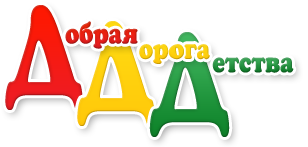 2
Первый сбор.
Предлагаем  детям  принять участие в проекте.
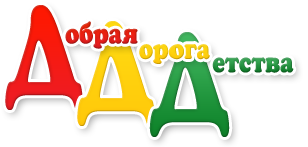 3
Анализируем  результаты опроса и анкетирования родителей учащихся 1-х классов по теме: «Взрослые и дети на улицах города».
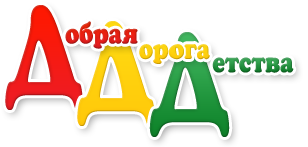 4
Результаты опроса и анкетирования 
родителей первоклассников.
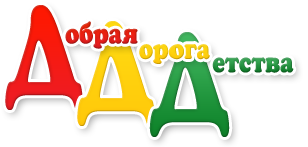 5
Проводим анализ статистических данных  об основных причинах детского дорожно-транспортного травматизма.
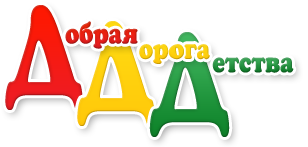 6
Для накопления методических материалов, разработок, рекомендаций по теме проекта «Добрая дорога детства» прошли регистрацию отряда «Юный инспектор дорожного движения» во ВСЕРОССИЙСКОМ СООБЩЕСТВЕ ОТРЯДОВ ЮНЫХ ИНСПЕКТОРОВ ДВИЖЕНИЯ (http://yuid.ru).
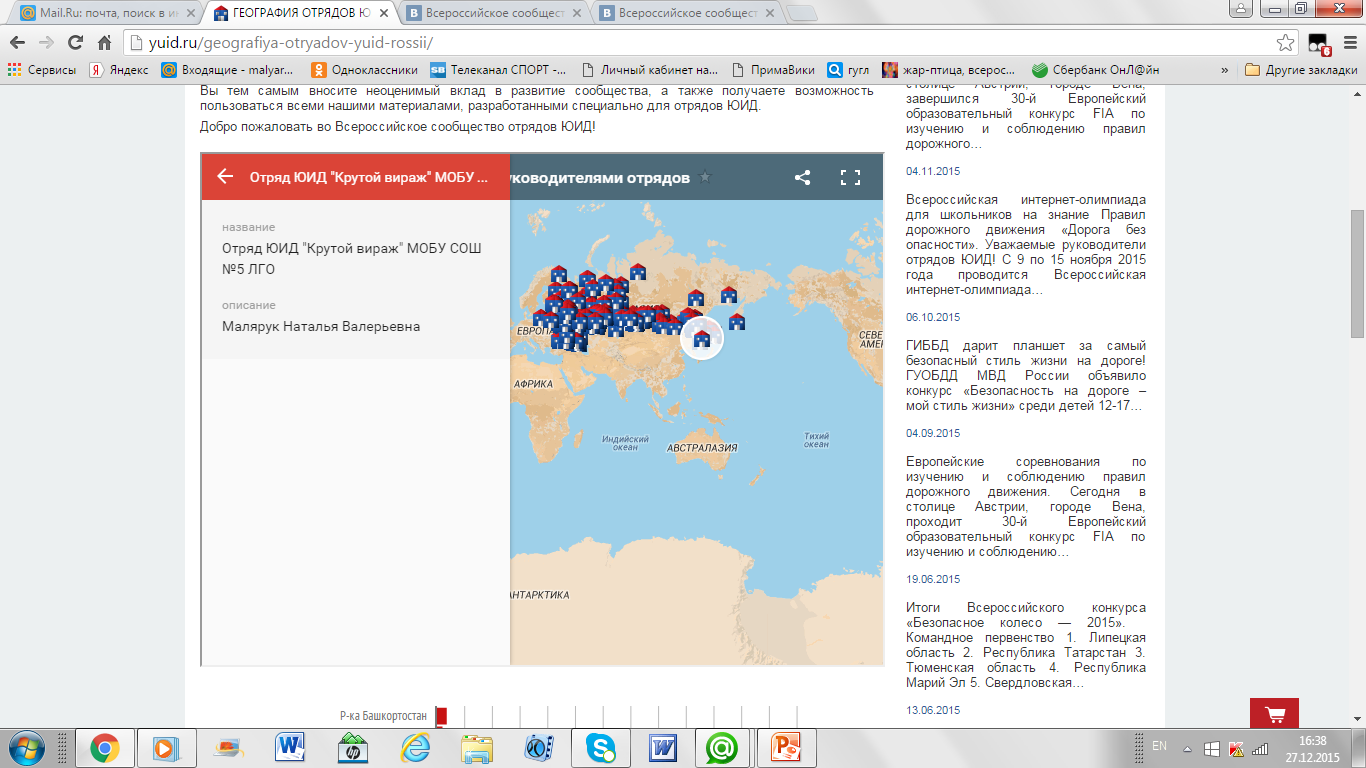 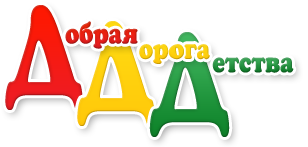 7
Распределили роли в проекте.
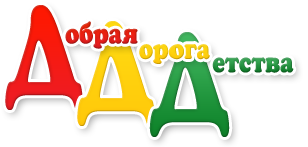 8
Вывод:
 
В результате анализа статистических данных и результатов опроса и анкетирования родителей мы выяснили, что …
КАК РЕШИТЬ ПРОБЛЕМУ?
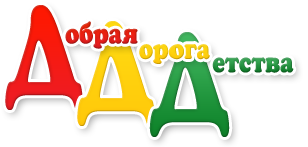 9
План работы над проектом.
Второй этап. 
Основной.
Внеклассное мероприятие для учащихся 1-х классов «Посвящение в пешеходы».
Конкурс рисунков среди учащихся начальных классов «Знаем правила движенья, как таблицу умноженья».
Социальная акция «Дети – цветы жизни».
Участие во Всероссийском конкурсе_____________
Подготовка команды к городскому конкурсу знатоков дорожного движения «Безопасное колесо».
Беседы для учащихся начальной школы по сознательному и ответственному выполнению ПДД.
Внеклассное мероприятие «История ПДД».
Социальная акция «Безопасный путь домой».
Участие в общероссийской акции «Урок безопасности для детей и родителей (подготовка детей к зимним каникулам)». Проведение творческой мастерской для учащихся начальной школы «Новогодняя открытка».
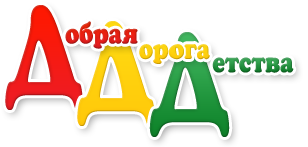 10. Проведение профилактических занятий в 1-11 классах в рамках федеральной целевой программы «Повышение безопасности дорожного движения в 2013-2020 годах».
11. Изготовление индивидуальных маршрутов безопасной дороги из дома в школу для каждого ученика.
12. Подготовка к внеклассному мероприятию в рамках проекта «Добрая дорога детства».
13. Разработка программы для отряда ЮИД на 2016-2017 учебный год по предотвращению детского дорожно-транспортного травматизма «Добрая дорога детства».
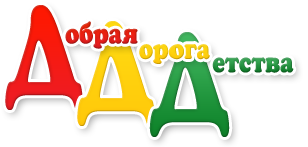 11
Провели внеклассное мероприятие для первоклассников «Посвящение в пешеходы».
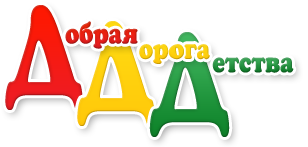 12
Провели конкурс рисунков среди учащихся начальных классов «Знаем правила движенья, как таблицу умноженья».
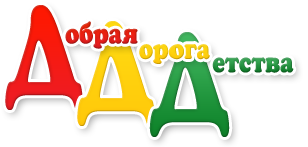 13
Социальная акция «Дети – цветы жизни».
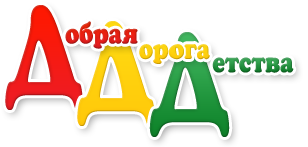 14
Помощь в подготовке команды школы к городскому конкурсу знатоков дорожного движения «Безопасное колесо».

Вместе учили Правила дорожного движения.
Помогали в технических вопросах.
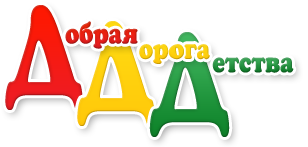 15
Беседы для учащихся начальной школы по сознательному и ответственному выполнению ПДД.
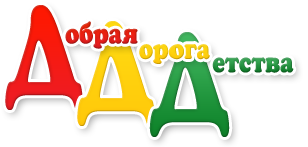 16
Внеклассное мероприятие «История ПДД».
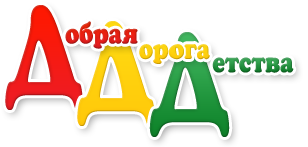 17
Социальная акция «Безопасный путь домой».
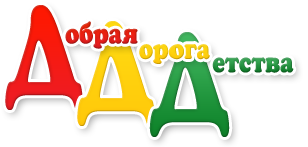 18
Участие в общероссийской акции «Урок безопасности для детей и родителей (подготовка детей к зимним каникулам)». Проведение творческой мастерской для учащихся начальной школы «Новогодняя открытка».
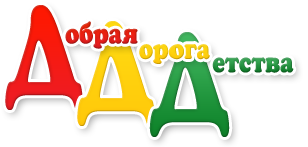 19
Проведение профилактических занятий в 1-11 классах в рамках федеральной целевой программы «Повышение безопасности дорожного движения в 2013-2020 годах».
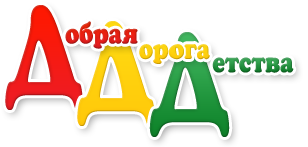 20
Изготовление индивидуальных маршрутов безопасной дороги из дома в школу для каждого ученика.
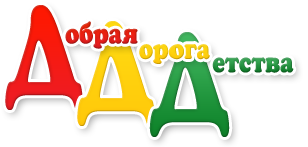 21
Подготовка к внеклассному мероприятию в рамках проекта «Добрая дорога детства».
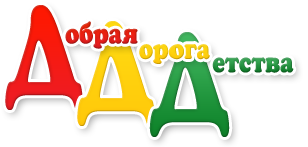 22
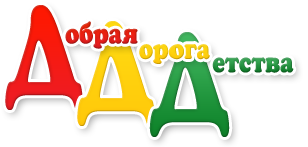 23
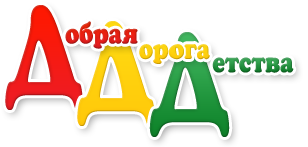 24
Приложение 1.


Публикации в средствах массовой информации.
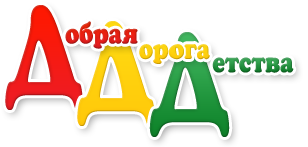 25